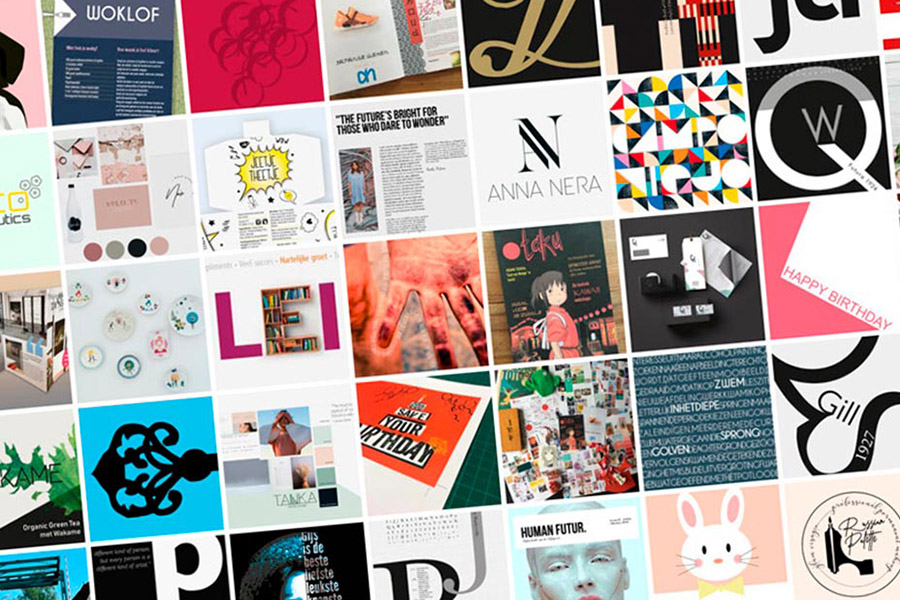 Grafische vormgeving
SVH
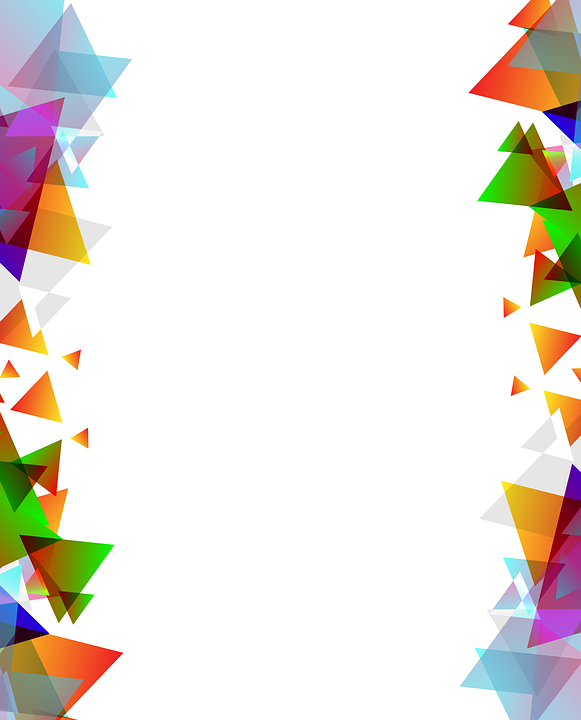 Wat staat ons te wachten? 

6 weken           grafische vormgeving
Uiteindelijk inleveren : portfolio, groene map (proces)
     - Moodboard
     - Fotografie, perspectief
     - Book-face 
     - Drie snelle schetsen 
     - Vervormen afbeelding 
     - Quote
     - Woord in beeld 
     - Peer to Peer reflectie
Eindwerk, keuze uit 3
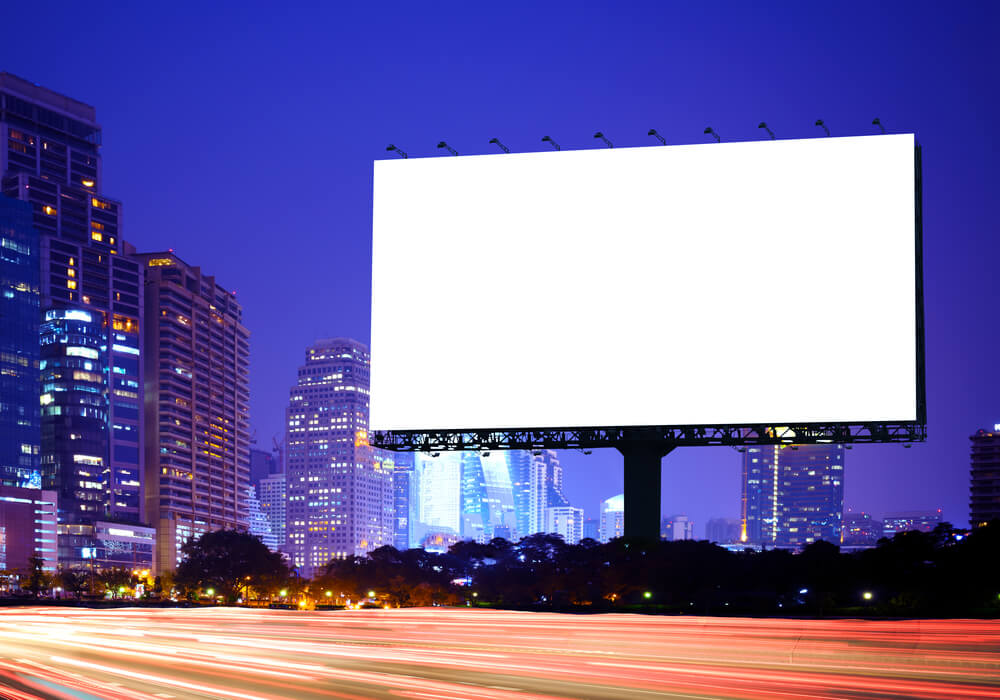 Wat is dat nu grafische vormgeving?
Vormgeving waarbij letters, woorden en beelden 
zoals foto’s en tekeningen gebruikt worden.
Wat doet iemand die grafisch vormgever is?
Het voorbereiden en creëren van woorden en beelden 
voor commerciële toepassingen zoals 
ontwerpen van posters, flyers, advertenties, boekomslagen en magazines. 
Maar ook billboards, verpakkingen, stickers en websites.
Wie weet ze nog? 
De 7 beeldaspecten?
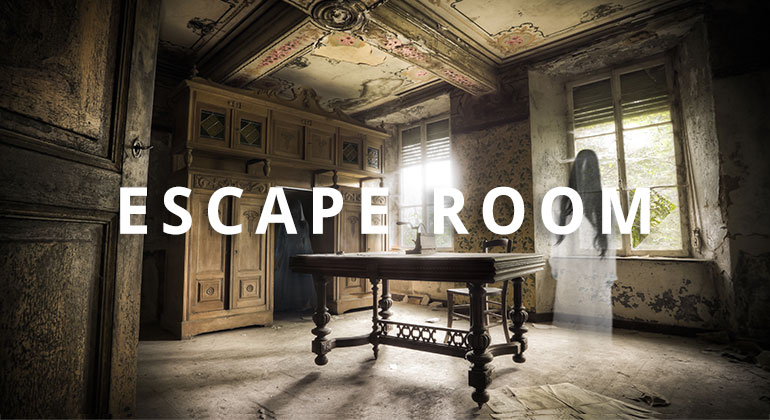 Maar nu eerst…

Wie kan er ontsnappen uit  deze escaperoom!
Gebruik de 7 beeldaspecten om verschillende kluizen open te maken…

https://roomescapemaker.com/u/svh/grafischevormge
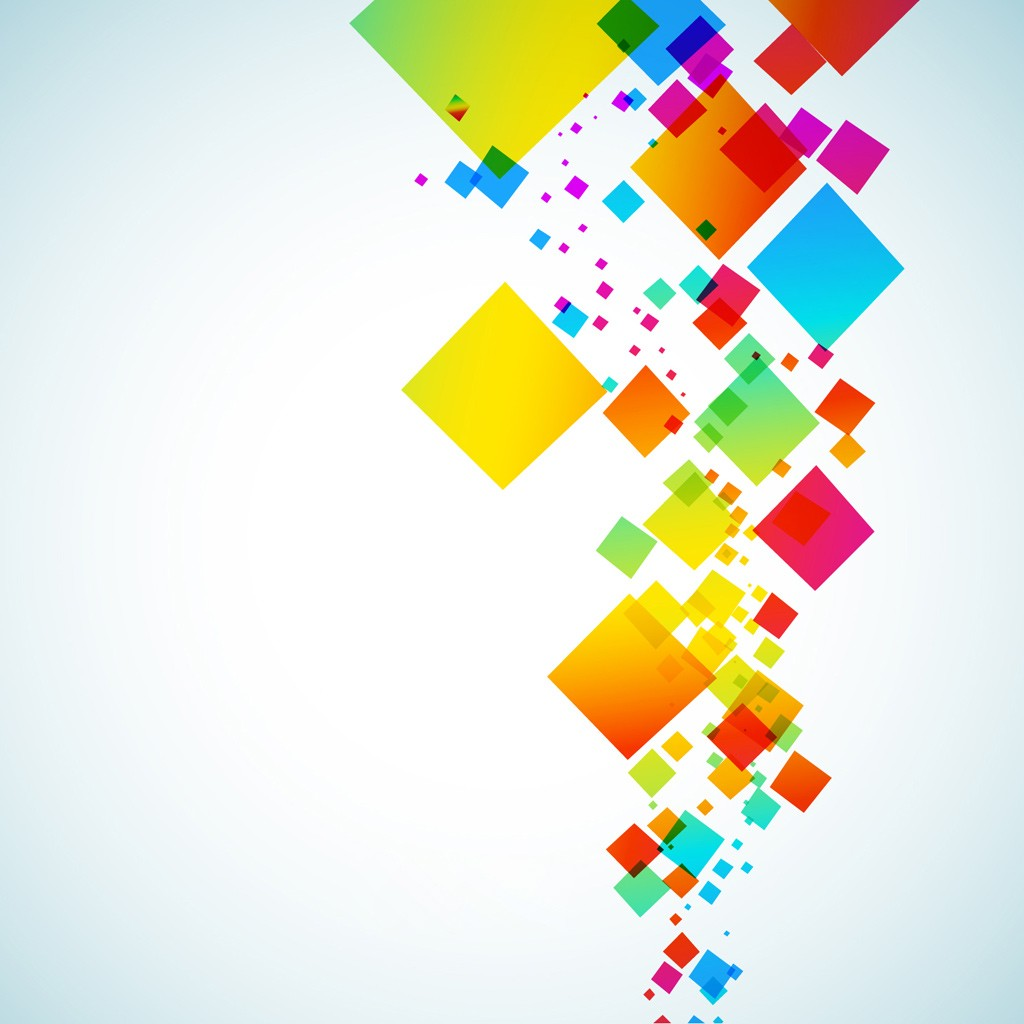 Eerst een korte herhaling….
Wie weet nog wat een grafisch vormgever is?
Werken voor een opdrachtgever…., waar moet je rekening mee houden?
Tijd voor een keuze…. eindwerk, keuze 1
                                                         Collage-poster
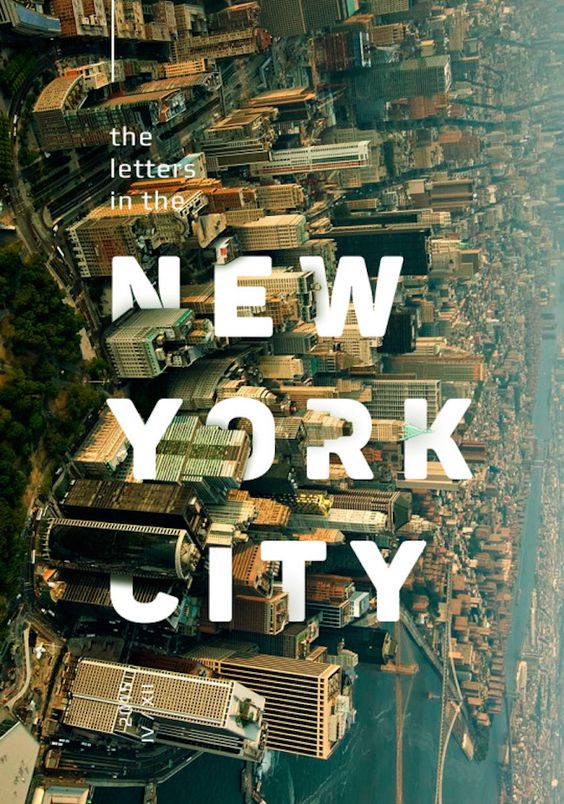 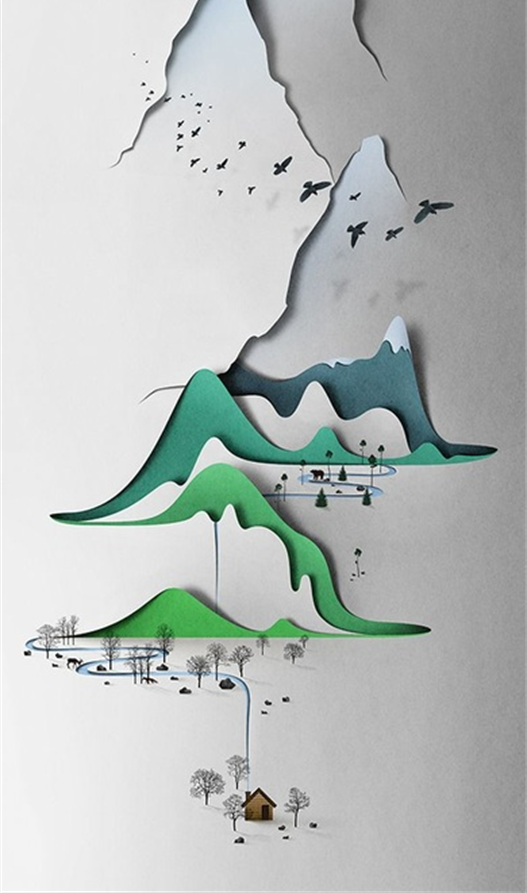 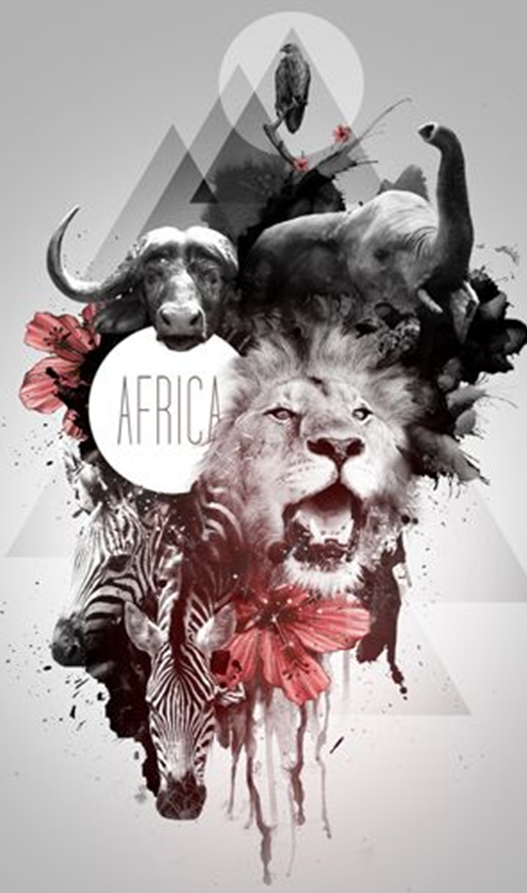 Als eindwerk kun je kiezen om een collage-poster te maken. 

Collage is een voorstelling gemaakt met losse stukjes materiaal, bijvoorbeeld papier.

In deze collage-poster maak je reclame voor een land of gebied. 

Gebruik minimaal 2 verschillende materialen.
Tijd voor een keuze…. eindwerk, keuze 2
                                                         CD/LP hoes
*Als eindwerk kun je kiezen om een LP/CD hoes te ontwerpen. 

Maak in je ontwerp gebruik van vorm en restvorm. 

Op deze ‘hoes’ maak je reclame voor een persoon of hobby. 

Dit mag digitaal, of 2D gemaakt worden.
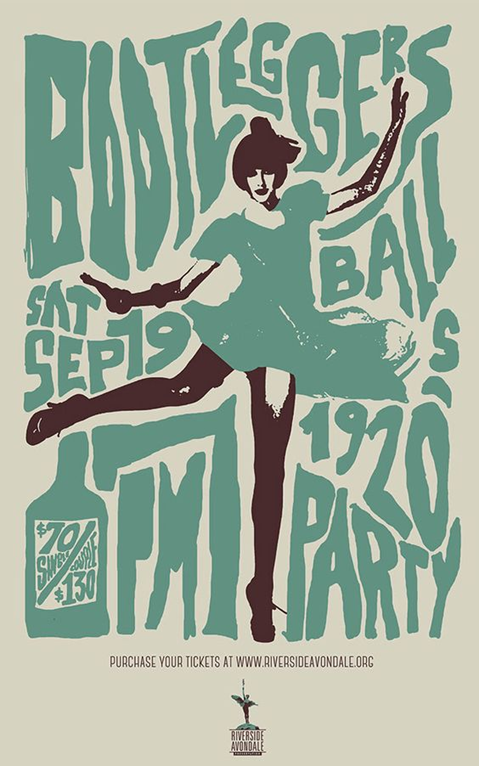 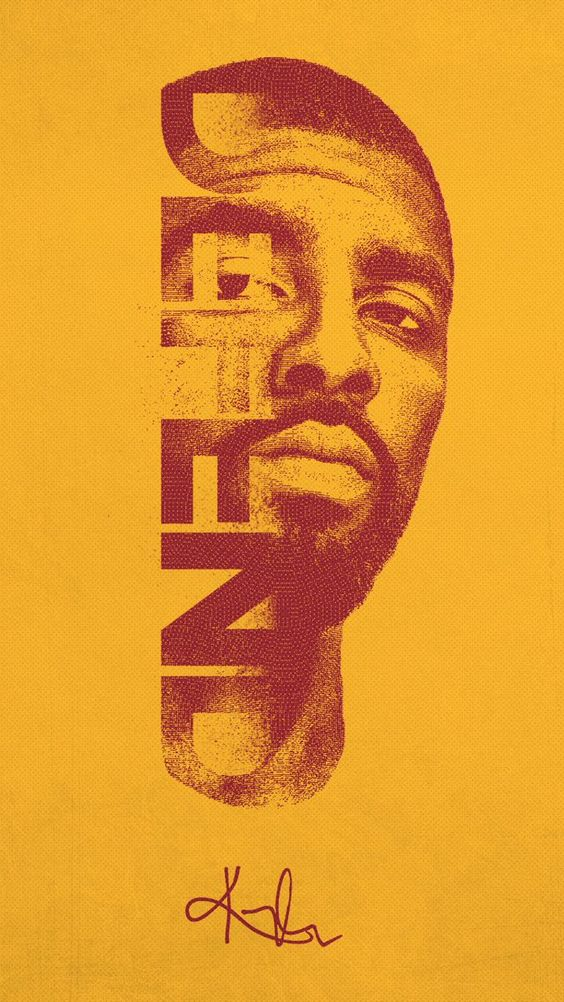 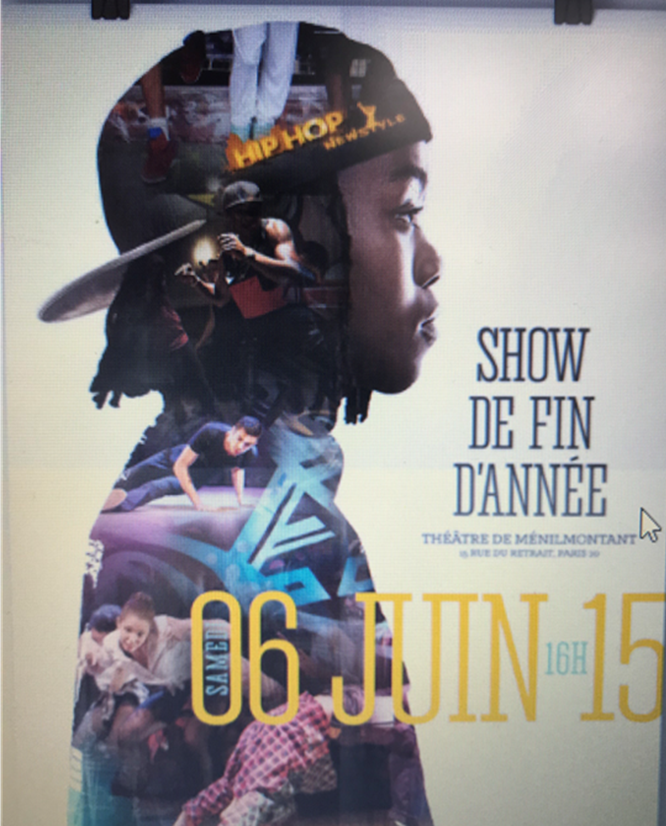 Tijd voor een keuze…. eindwerk, keuze 3
                                                             website
*Als eindwerk kun je kiezen om een website te ontwerpen. 

Maak in je ontwerp OOK gebruik van je eigen gemaakte foto’s. 

Op deze website maak je reclame voor een hobby of…? 

De website wordt gemaakt via: jouwweb.nl
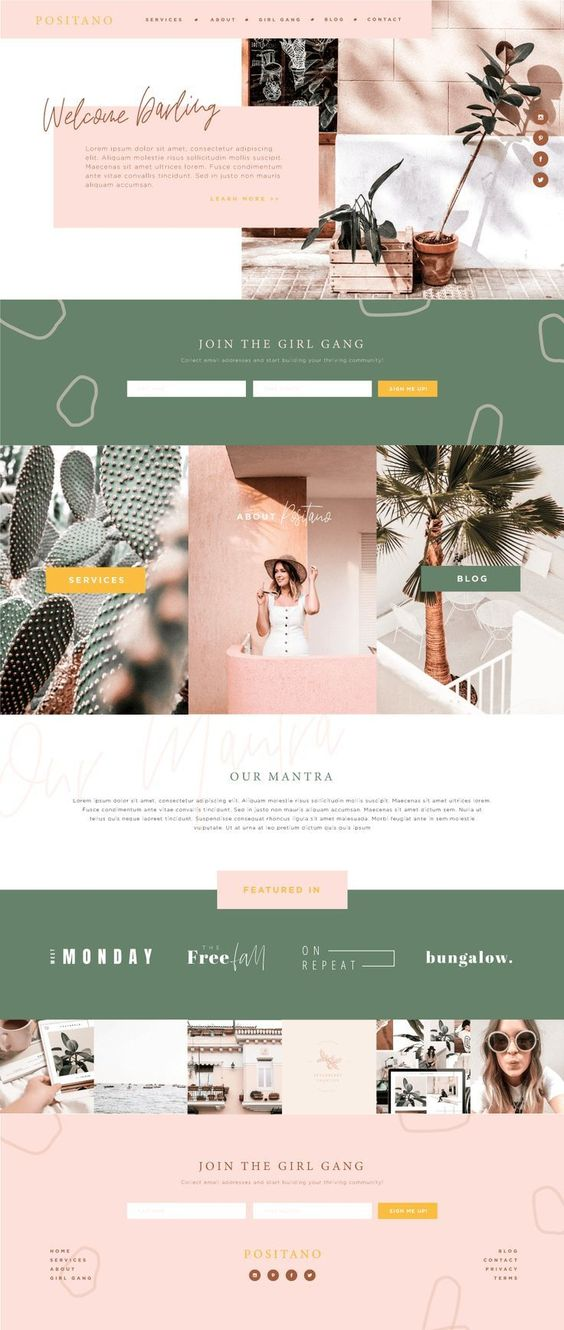 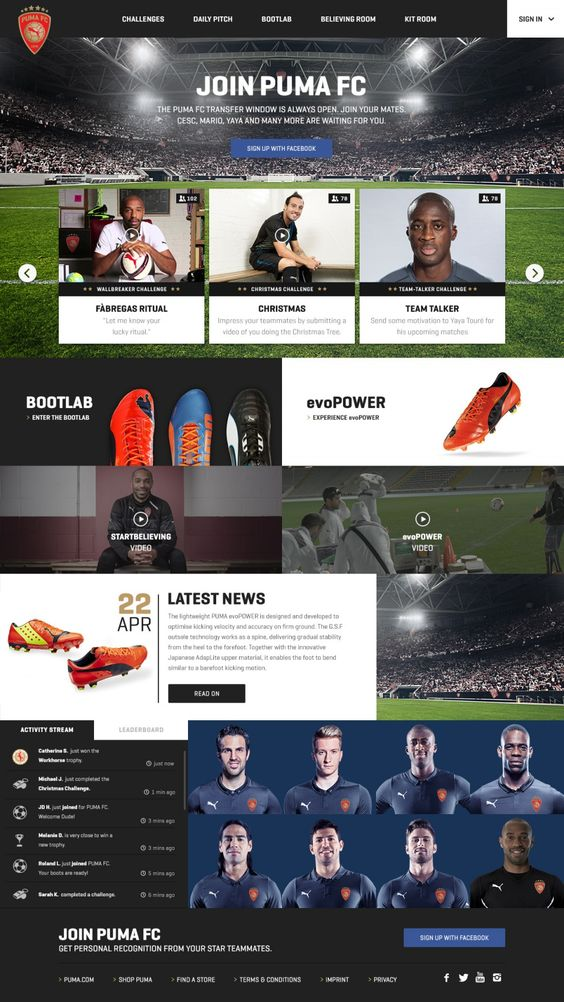 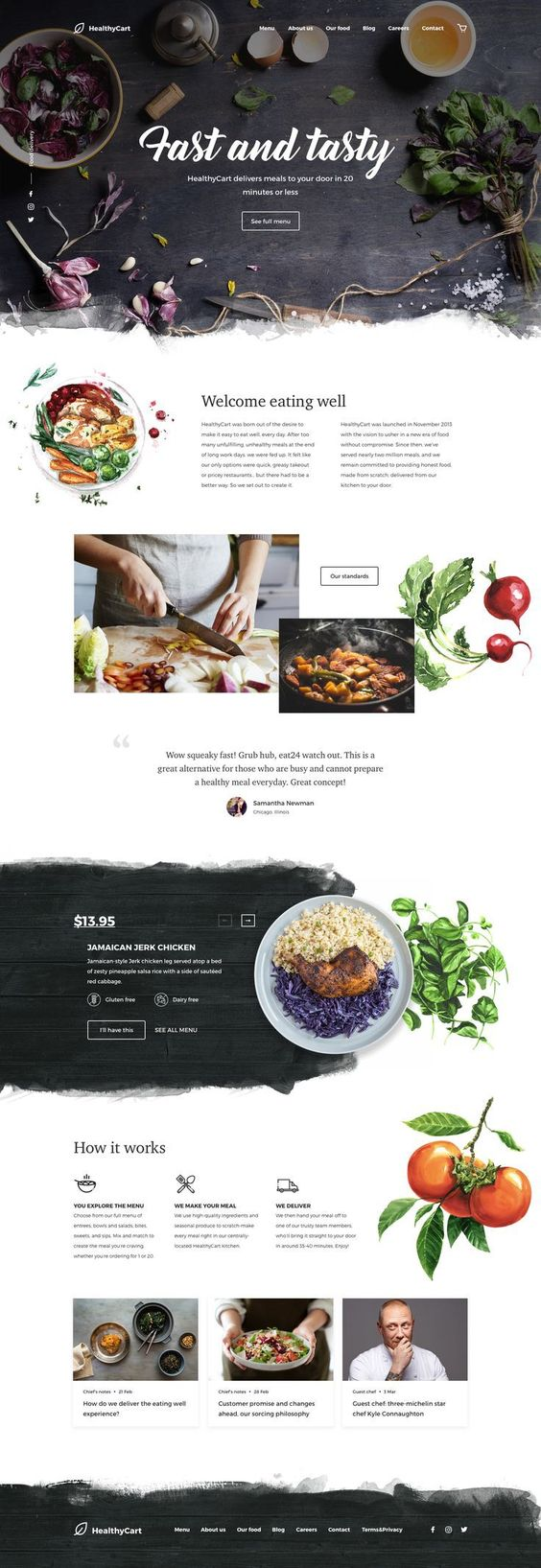 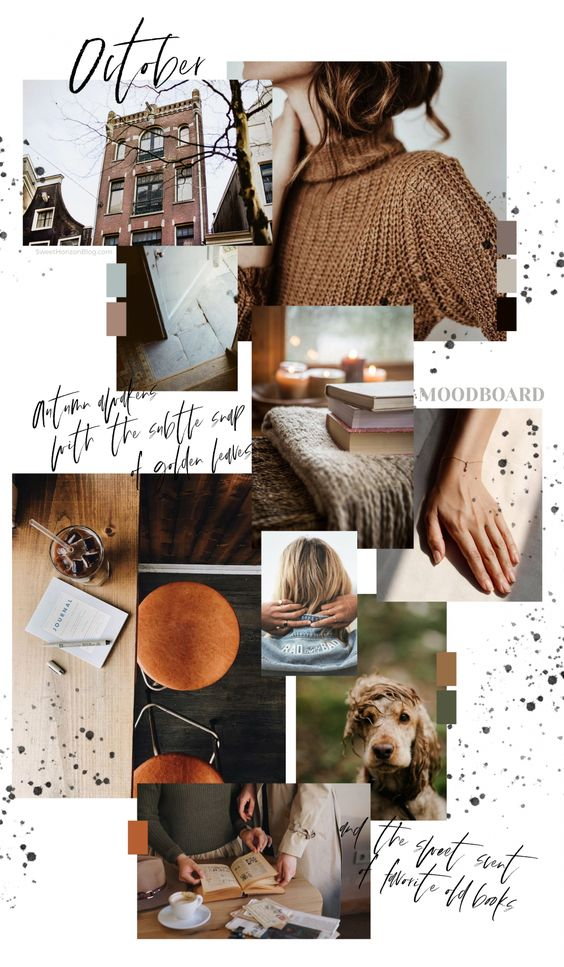 Tijd voor een..
moodboard
Portfolio-opdracht 1
Stap 1: Kies 1 van de 3 thema’s :       
             - Collage-poster
             - CD/LP hoes
             - Website

Stap 2: Lees nog eens goed de eisen van jouw thema!

Stap 3: Ga eens opzoek naar verschillende voorbeelden

Stap 4: Zoek eigen inspiratie, kleurenpalet, texturen en vormen. 

Stap 5: Voeg dit samen tot een moodboard, dit mag meteen digitaal maar kan ook met ‘echte materialen’.
Maak een collage van afbeeldingen van internet of uit tijdschriften

Je moet bij elke afbeelding kunnen uitleggen waarom je ervoor hebt gekozen

Zorg dat men in één oogopslag kan zien wat jouw thema is, schrijf dit erbij!
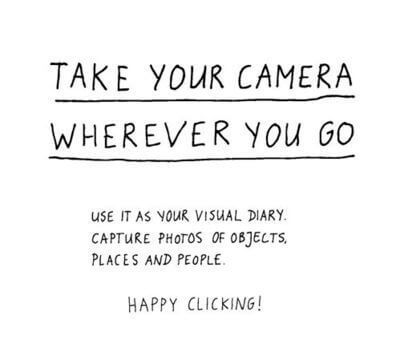 Basis begrippen fotografie
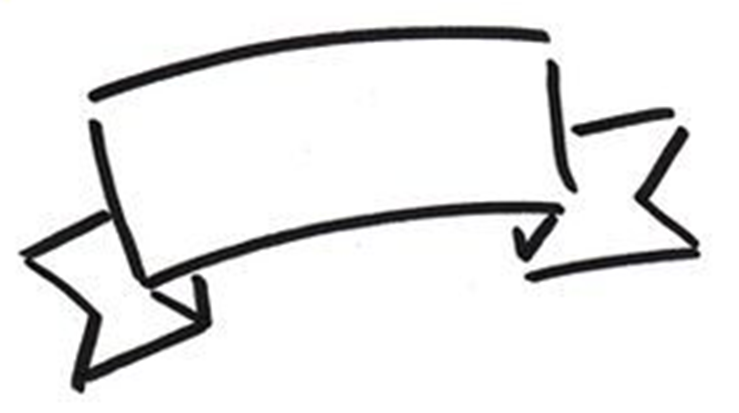 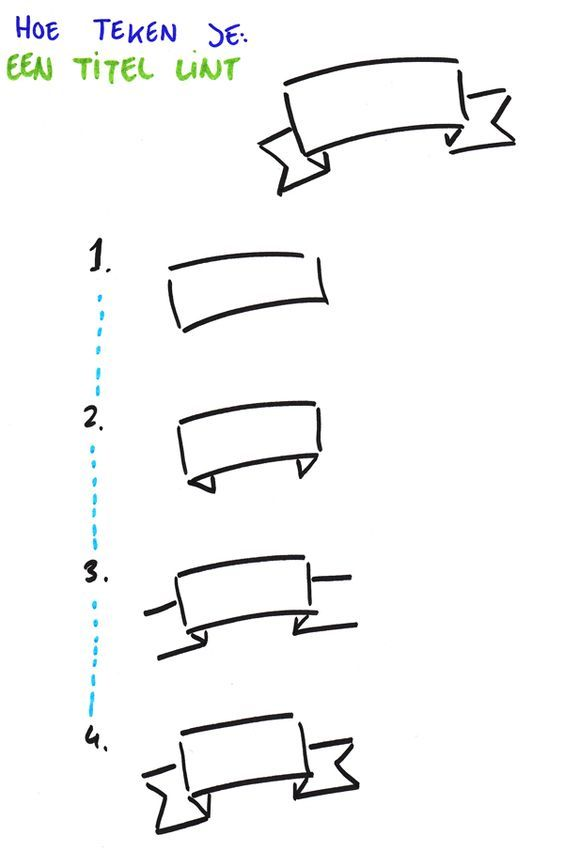 Perspectief
Kadrering
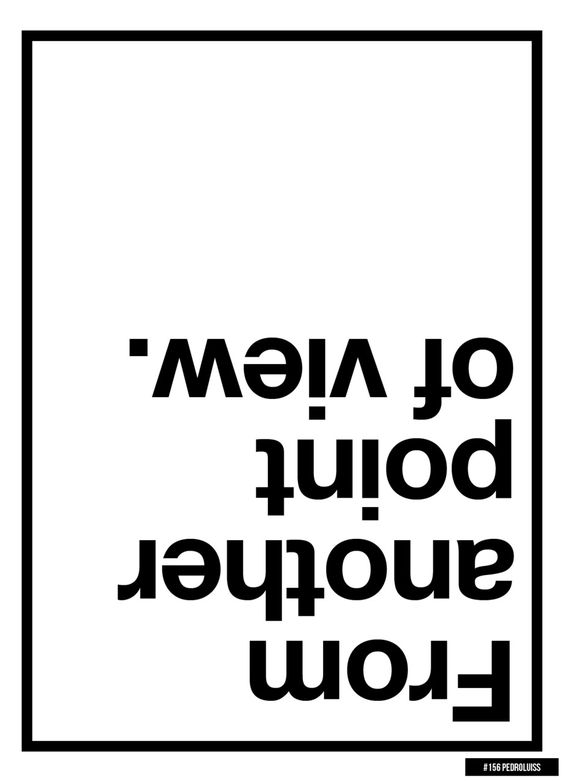 Het camerastandpunt of perspectief is de hoogte en de hoek van waaruit de camera filmt of fotografeert. 
Er zijn 3 belangrijke perspectieven:
Portfolio-opdracht 2, 
perspectief
Gebruik werkblad G.V. 1
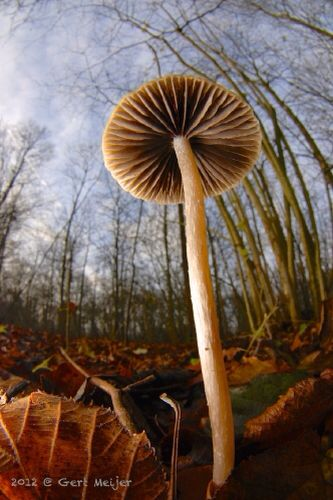 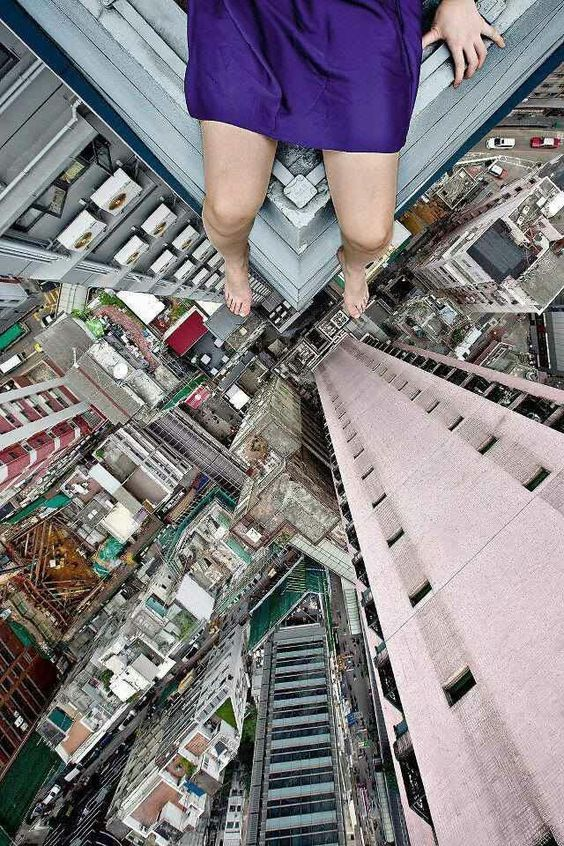 Vogelperspectief
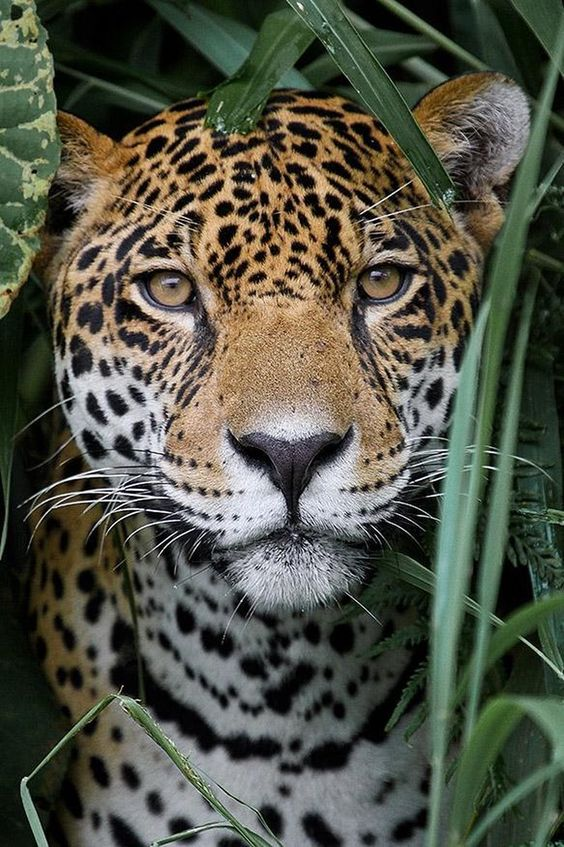 Kikkerperspectief
Ooghoogteperspectief
Maak zelf eens 3 foto’s met verschillende perspectieven!
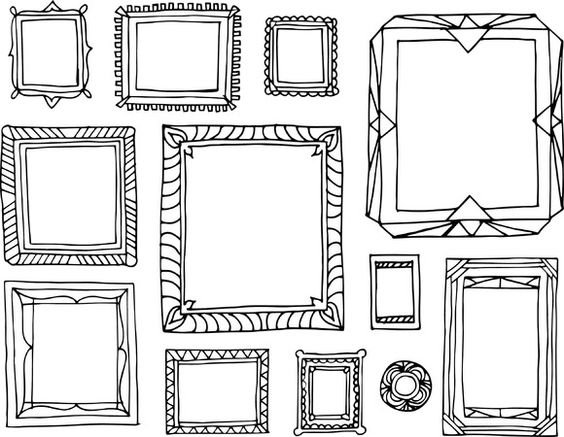 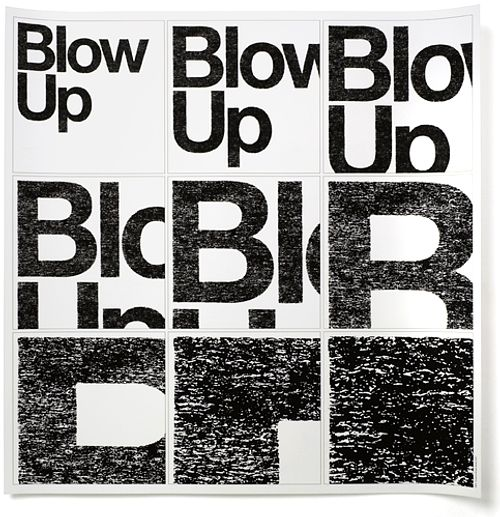 Kadreren is beslissen wat je in beeld brengt. Hoe kun je dit doen? 
Dit kan door in- of uit te zoomen. Waar wil je het belangrijkste in je beeld? Je denkt
dus na over de compositie.
Kadrering
Wat wil je wel of niet in beeld?
Wil je alles in beeld of een gedeelte?
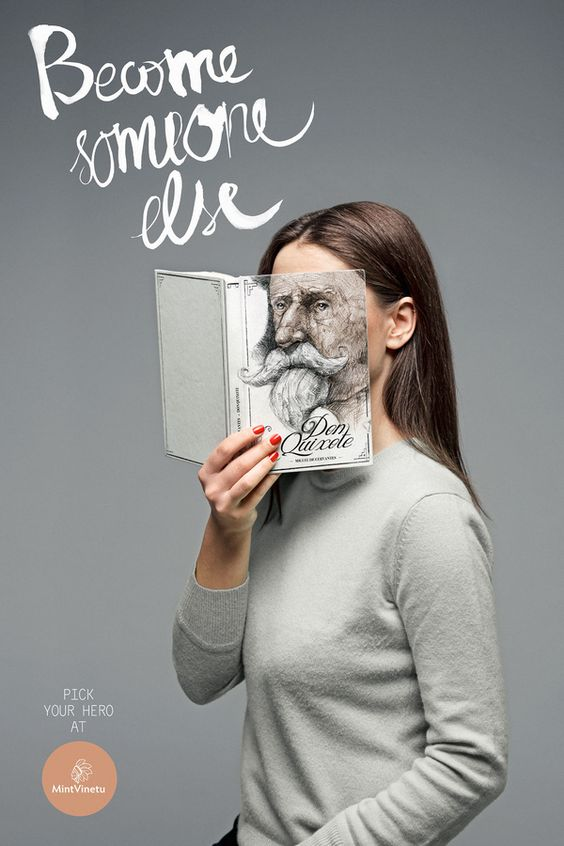 Book-face
We gaan kadering en perspectief toepassen in een SELFIE!....en dan bedoel ik natuurlijk geen standaard-selfie.
Een goed zelfportret vertelt een verhaal. Je vertelt iets over jezelf. Je moet goed weten wat je wilt vertellen en de juiste voorbereidingen treffen. 

Wat wil je vertellen? Wat heb je daar voor nodig?
Portfolio-opdracht 3, 
Book-face
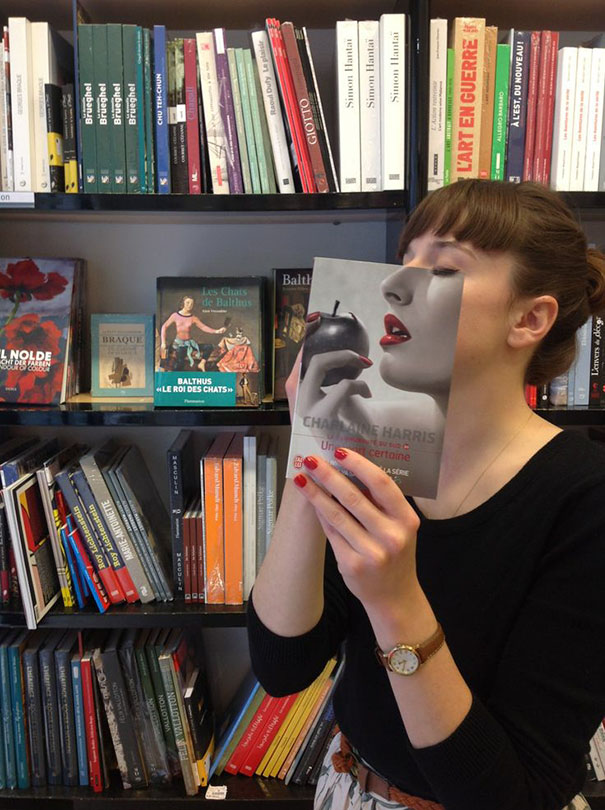 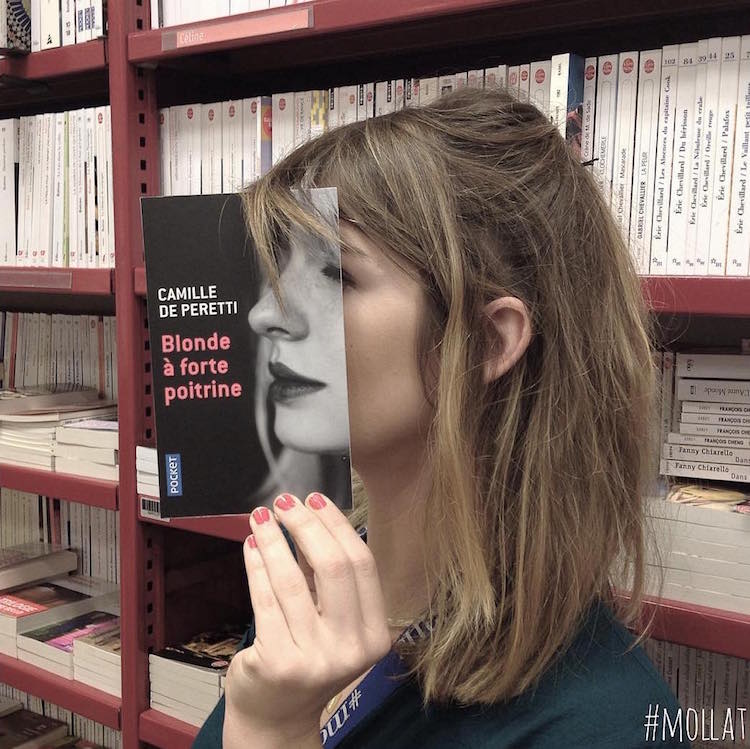 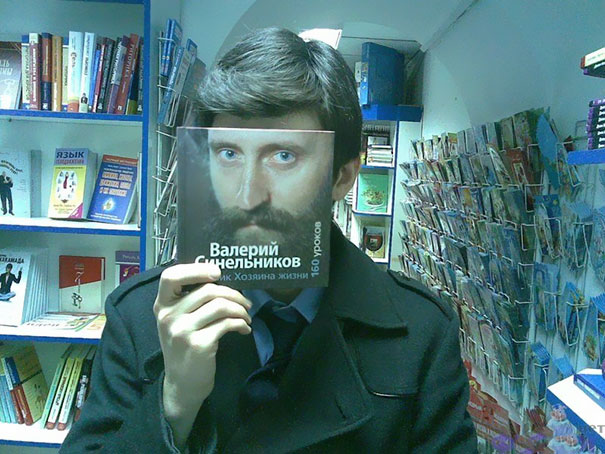 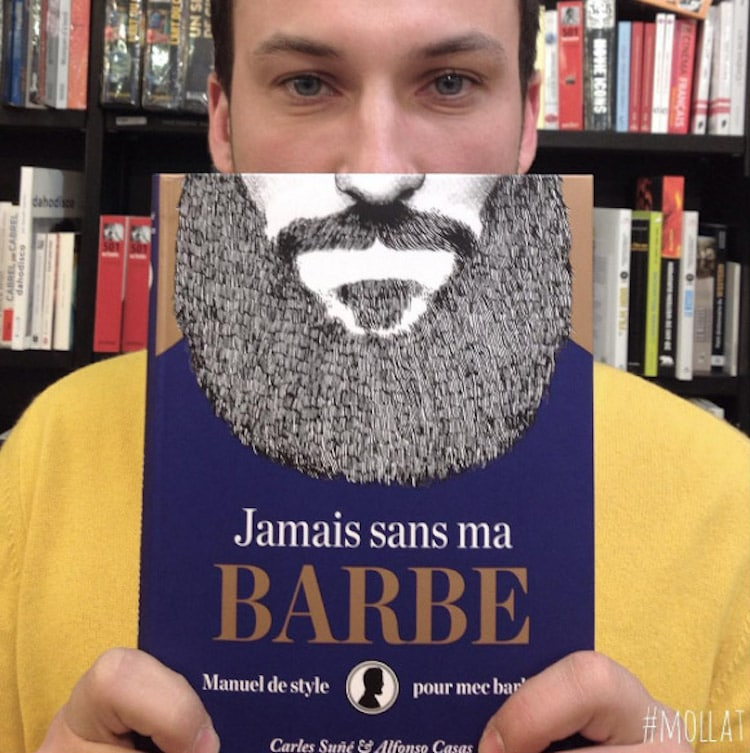 Schetsen en ontwerpen
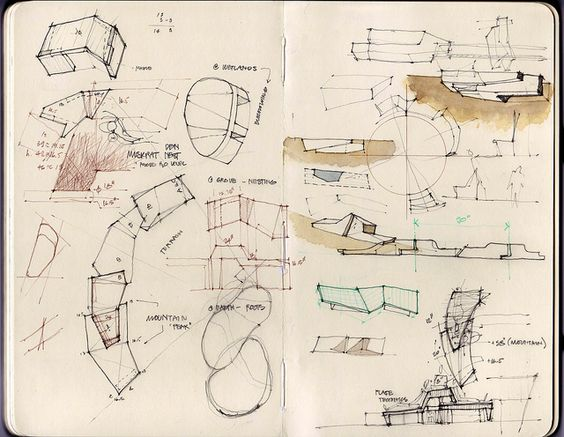 Maak drie snelle schetsen met grijspotlood, gebruik je moodboard (dit zijn snelle tekeningen die je later kan uitwerken).
Dit mag snel
Gebruik tekst als uitleg nodig is, denk aan textuur of materiaal
Denk na of het haalbaar is om te maken
Teken hetgeen dat jij daadwerkelijk gaat maken
Portfolio-opdracht 4
Drie snelle schetsen
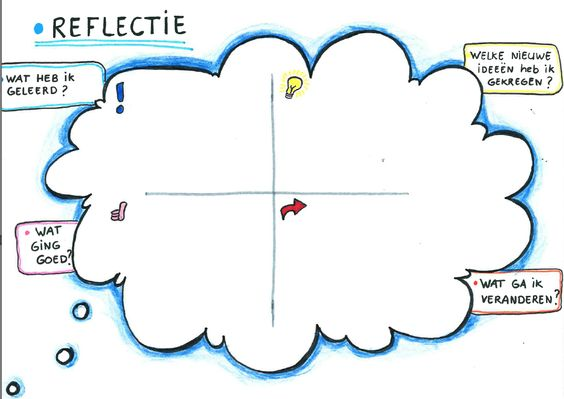 Nieuwe manier van reflectie, 
PEER to PEER reflectie!
Maken groepjes van drie, 
presenteer kort 
je eindwerk..
Portfolio-opdracht 5,
Peer-reflectie
Ontvang feedback via padlet!
Sla de padlet (als PDF) voordat de volgende presenteert!
Wat weten we nog van het beeldaspect…..
VORM?
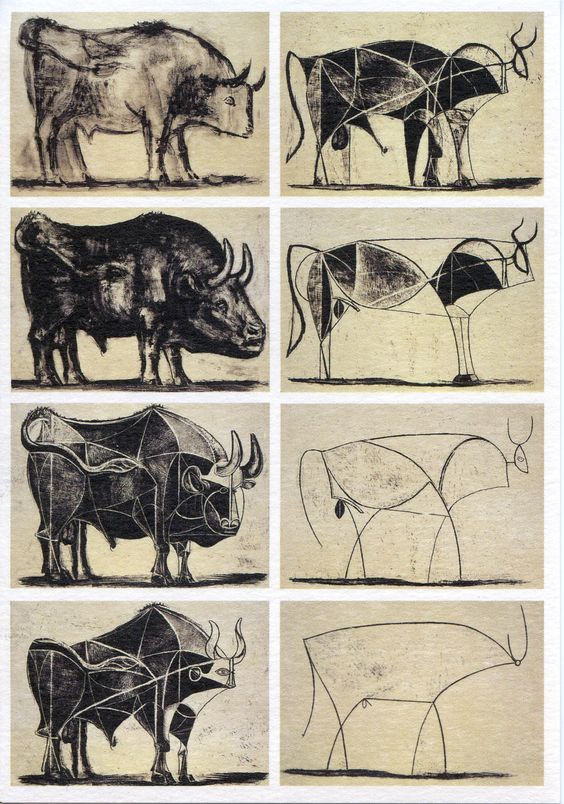 Er zijn bij grafische vormgeving twee aspecten van belang:
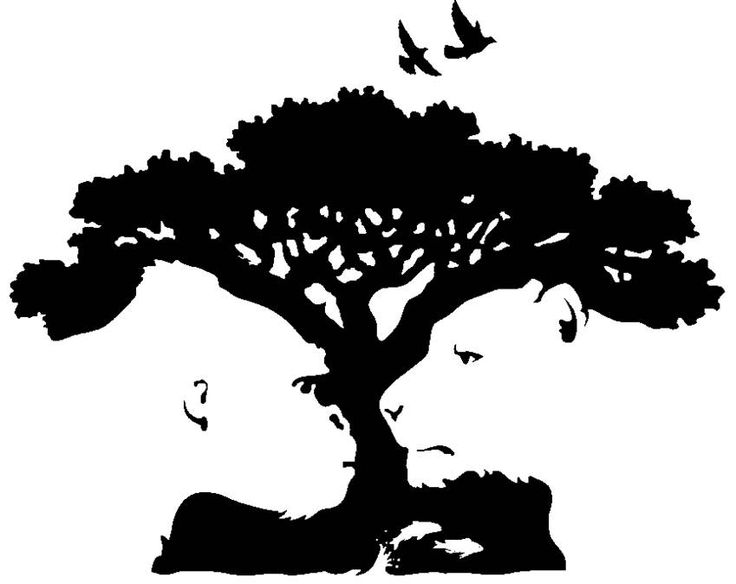 Gebruik van restvorm bij de CD/LP hoes
Vorm-
Figuratief-abstraheren-Abstract
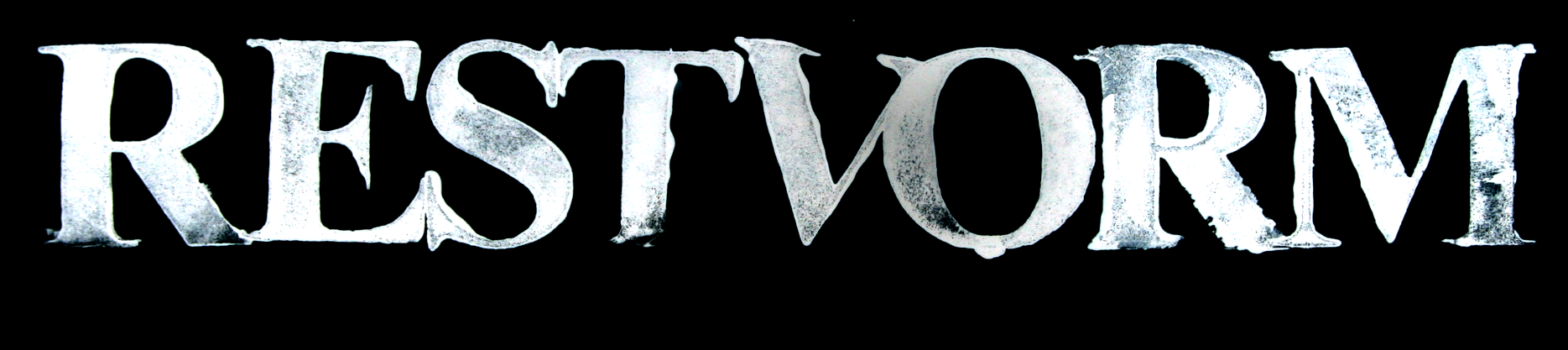 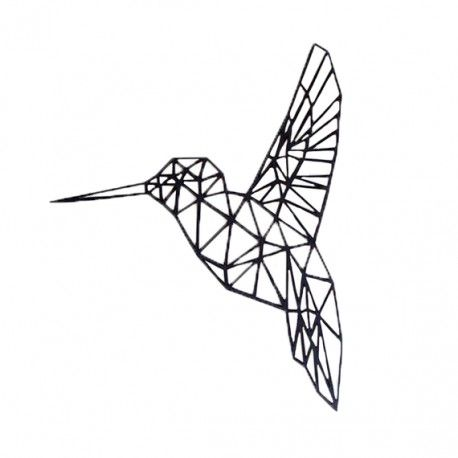 Figuratief : Je kan zien wat het voorstelt. 

Geabstraheerd: Je ziet nog wel wat het voorstelt maar de vormen zijn sterk vereenvoudigd. 

Abstract: Je kan niet zien wat het voorstelt.
Wat betekend abstraheren dan?
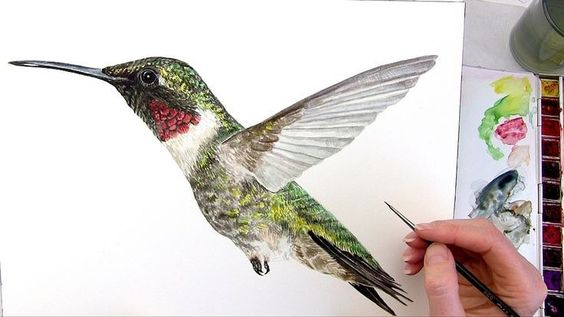 Vormen vereenvoudigen
We gaan zelf een dier abstraheren..!
	Een dier met organische vormen veranderen naar geometrische vormen
Portfolio-opdracht 6,
Vervormen afbeelding
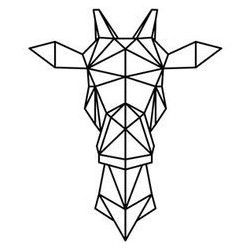 Abstraheren = details weglaten

Organische vormen = natuurlijke vormen met ronde lijnen

Geometrische vormen = rechte lijnen en vormen
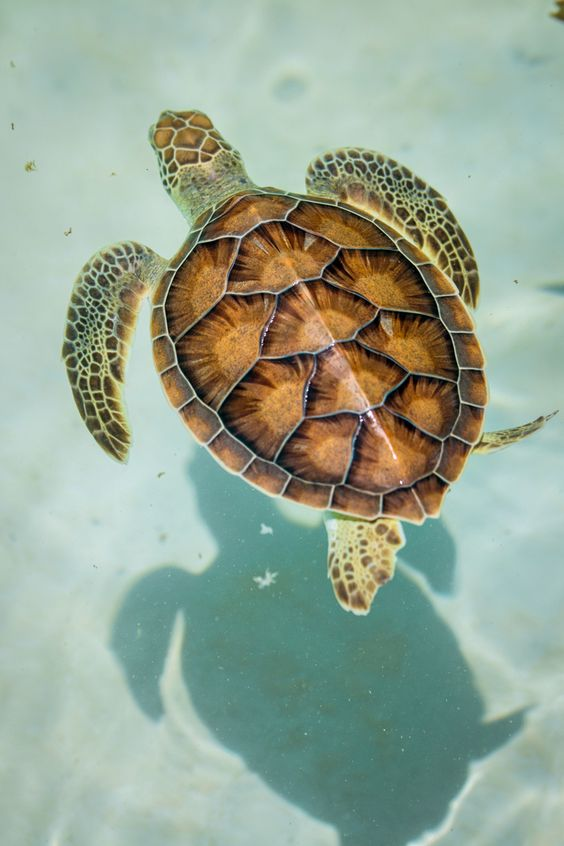 Stap 1: Zoek een afbeelding van een dier op. 

Stap 2: Trek op een raam of laptop dun de omlijning over. 

Stap 3: Pak liniaal! Maak de omlijning recht. 

Stap 4: Vul zelf de binnenkant in met rechte lijnen!
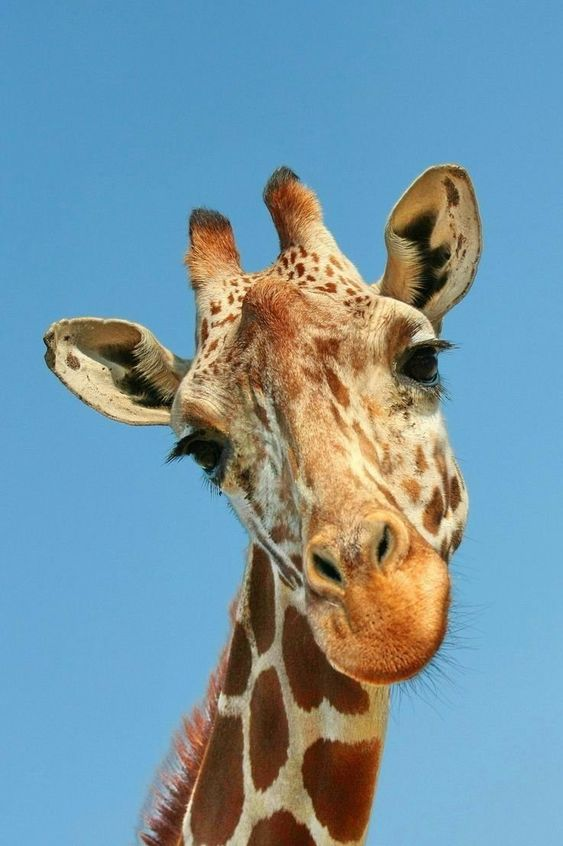 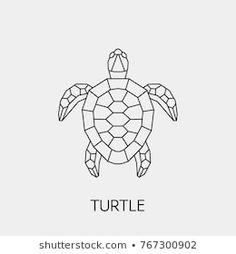 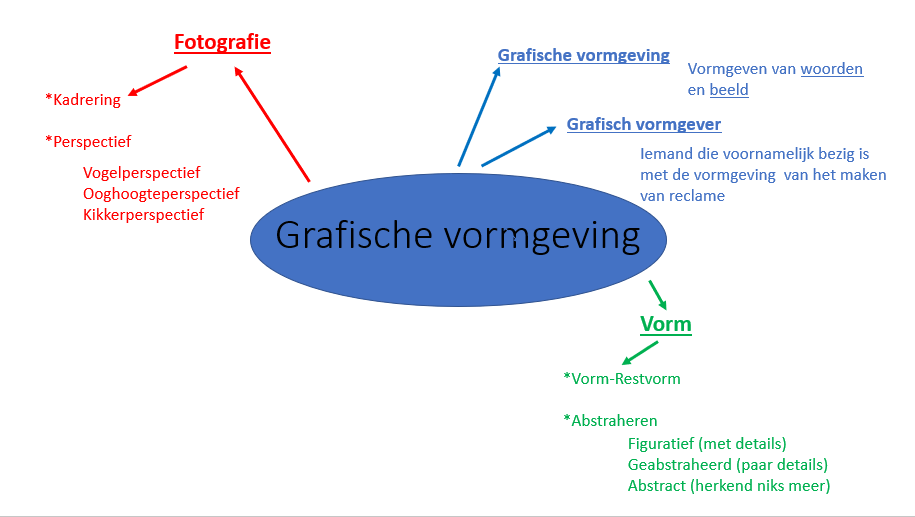 Hoeveel weet jij nog? 
	KAHOOT!
https://create.kahoot.it/details/46217cb3-419d-4d4b-bed9-151c4a721e4d
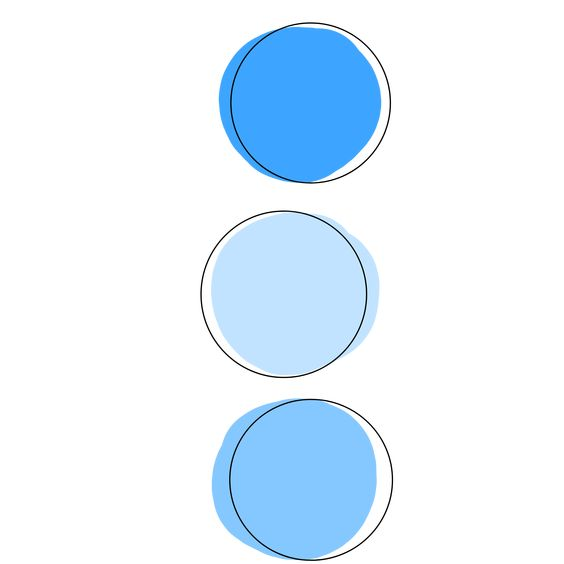 Gebruik hetgeen dat je leert!
Kun je foto’s toevoegen? 
Perspectief? Kadrering?
Kijk eens naar vorm-restvorm, abstraheren?
Tussendoor werken we aan de eindopdracht!
Kahoot!
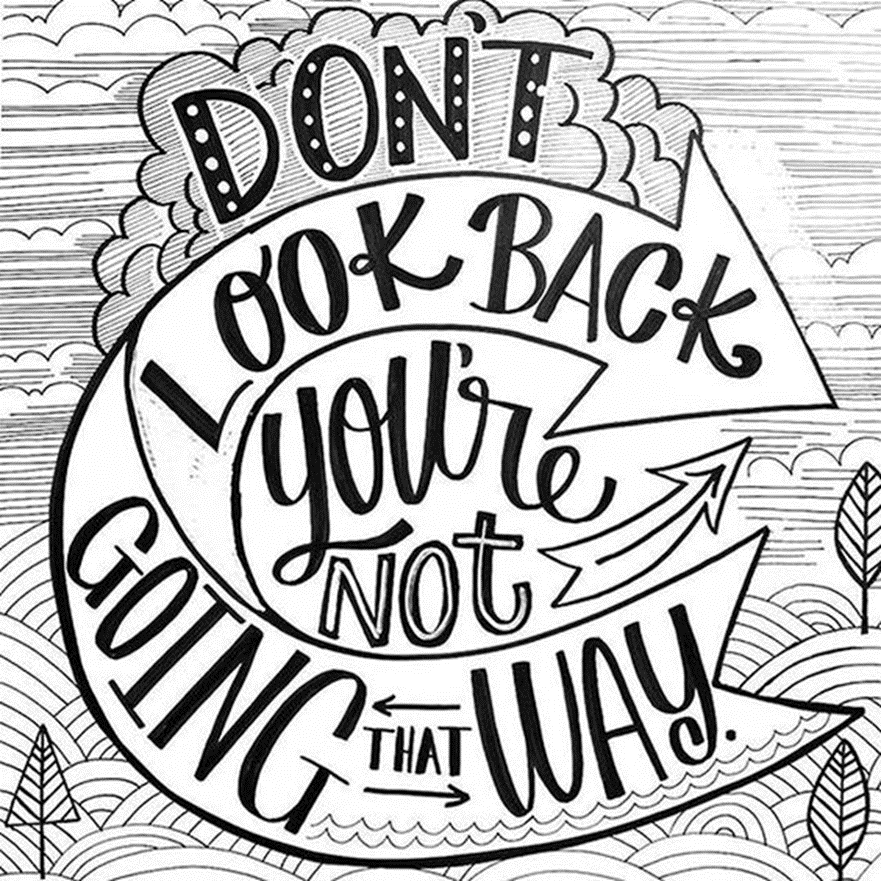 Typografie
Typografie is het vormgeven van tekst. Niet meer weg te denken uit reclame-uitingen. Typografie moet het doel en de inhoud van de tekst ondersteunen. De tekst moet ook leesbaar zijn. 
Ontzettend veel verschillende lettertypes. Deze kun je ook nog vormgeven, kijken naar de omgeving.
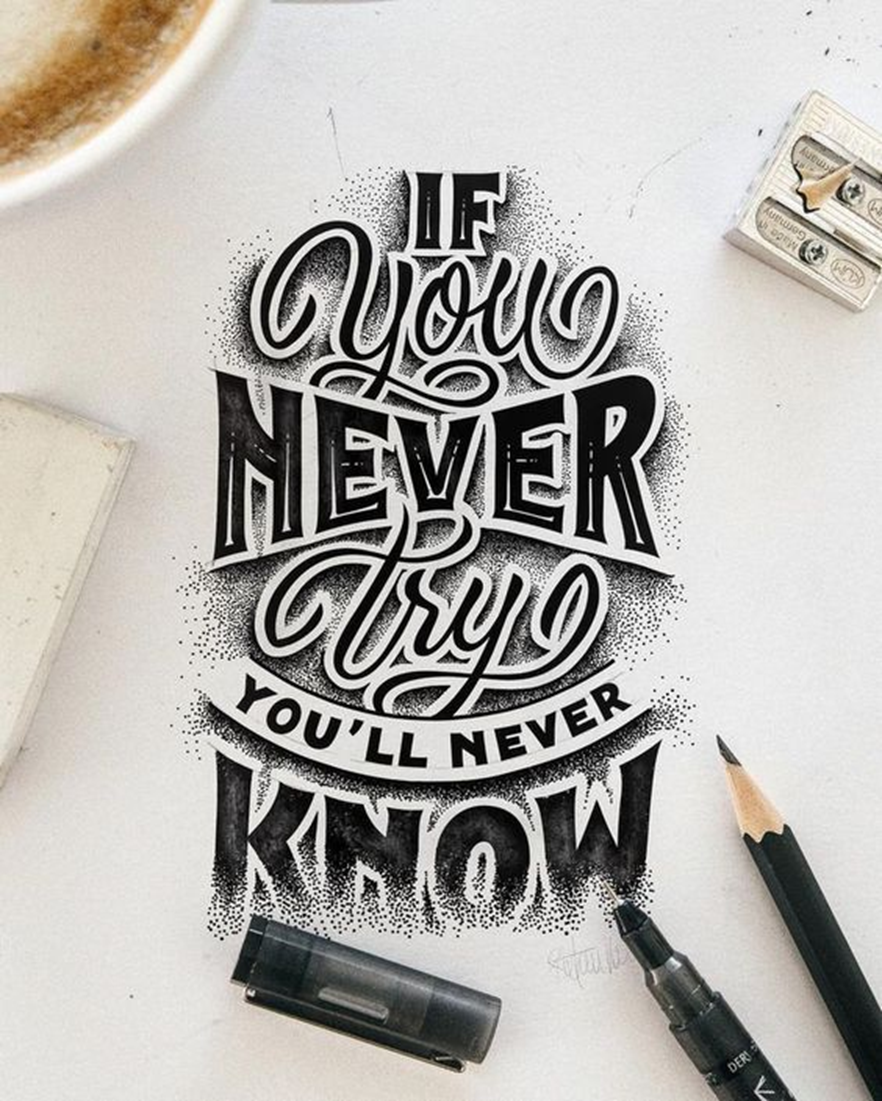 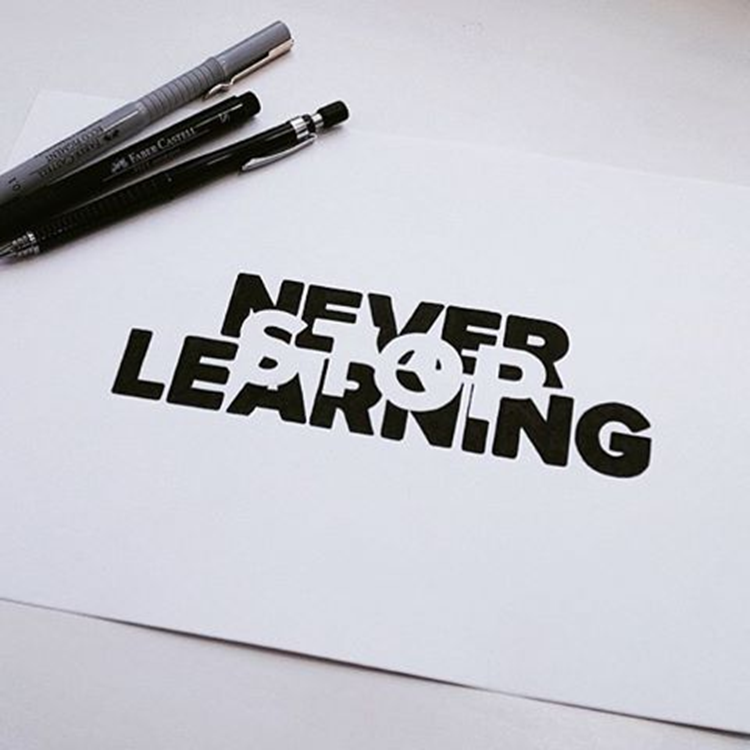 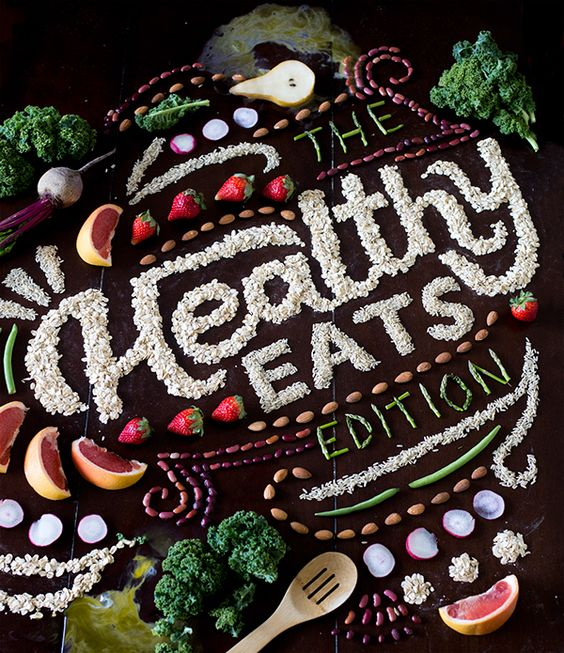 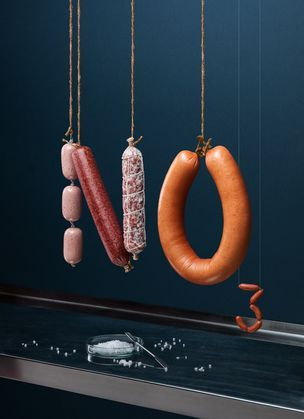 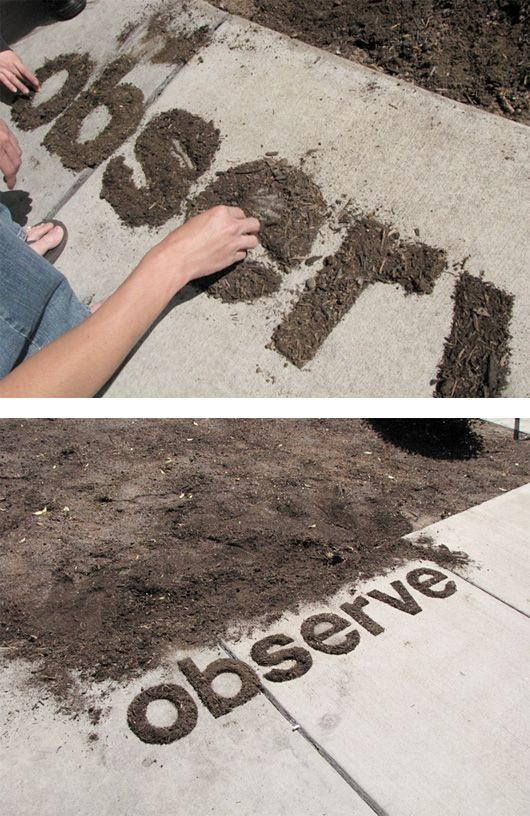 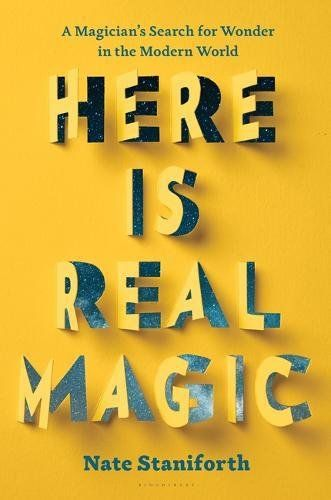 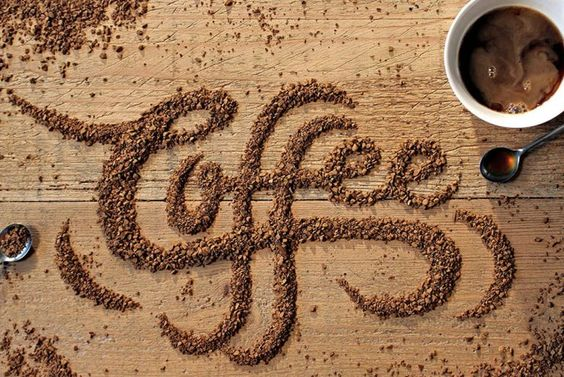 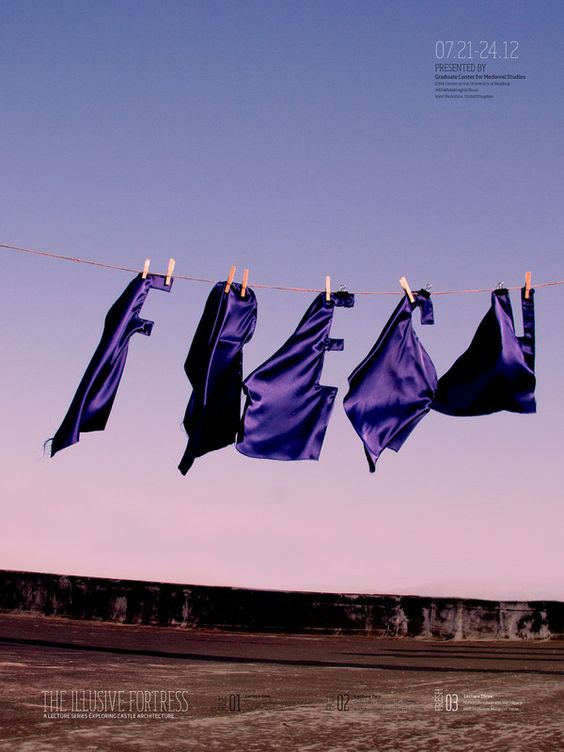 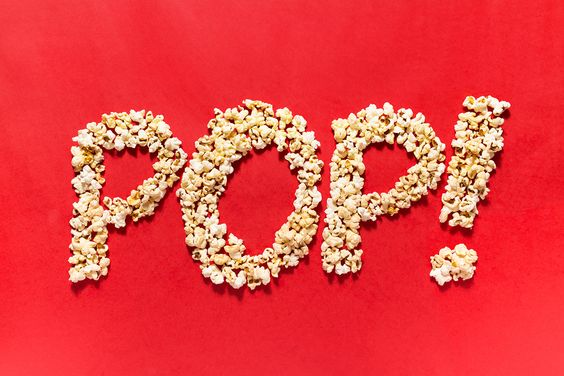 Portfolio-opdracht 7,
           Quote
Typografie is niet alleen als tekening mogelijk…
Wat kun jij verzinnen?
Sluit de tekst aan bij de gebruikte voorwerpen!
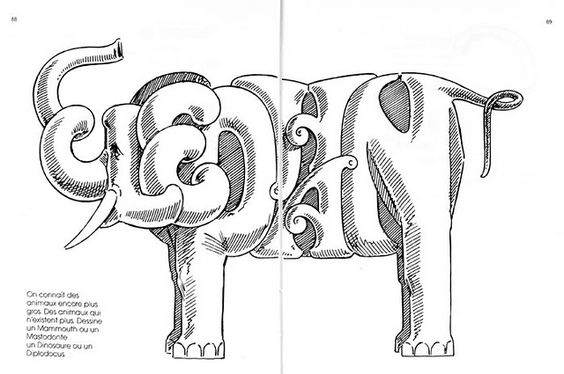 Een woord maken door het bepalen van typografie!
Typografie hoeft niet alleen geschreven of 
uitgebeeld met voorwerpen te zijn…

Door een woord visueel te maken zorg je ervoor 
dat je zonder het woord echt te lezen, 
eigenlijk al weet wat er staat! 
De vorm, plaatsing en kleur van het lettertype zijn erg belangrijk.
Portfolio-opdracht 8,
Woord in beeld
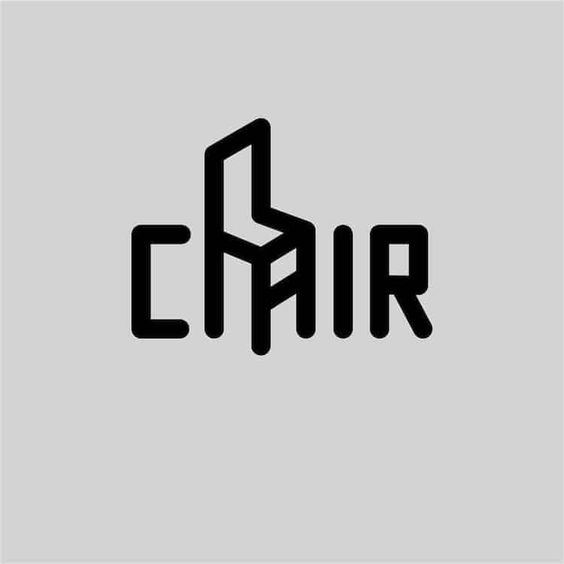 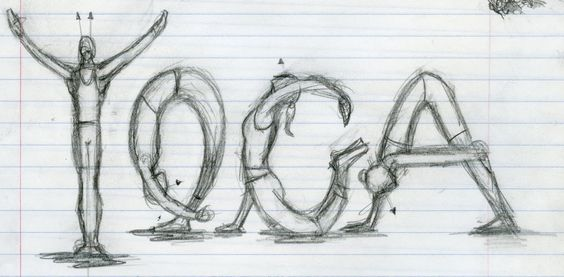 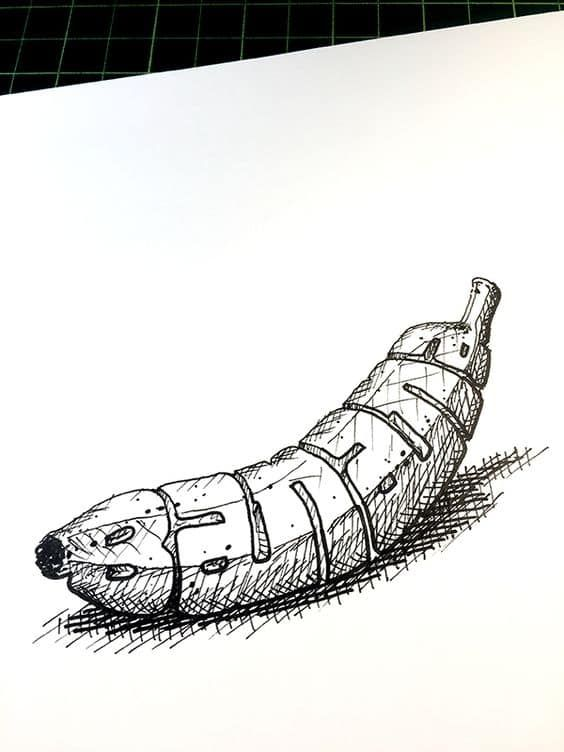 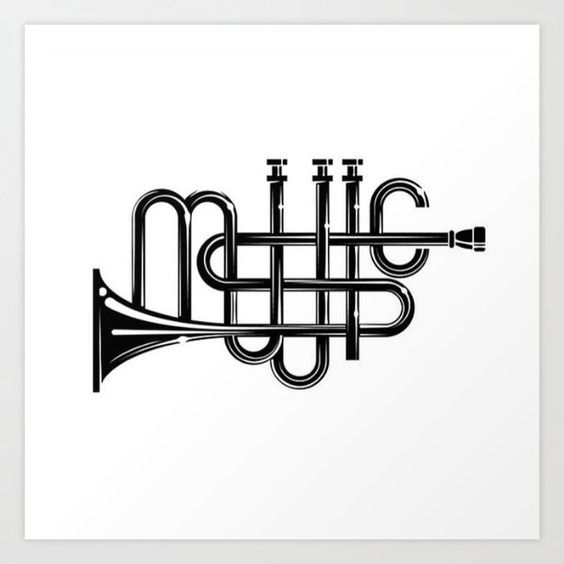 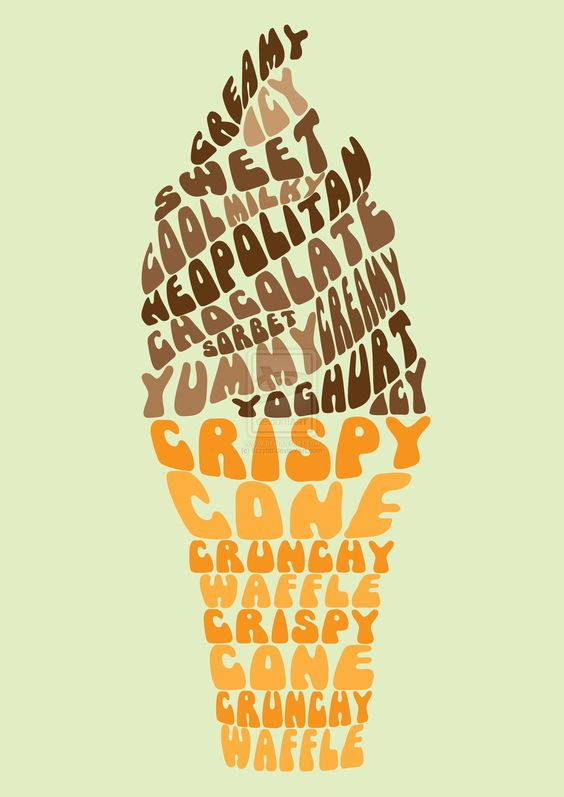 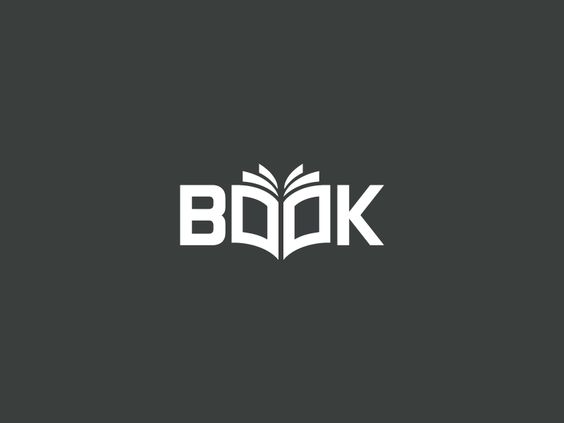 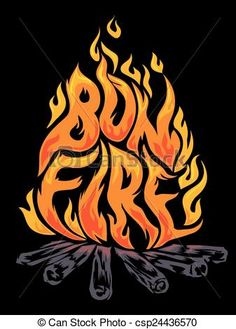 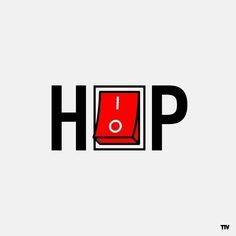 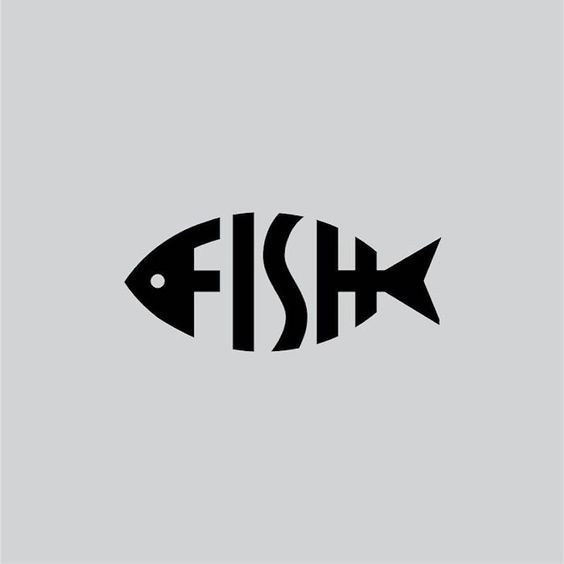 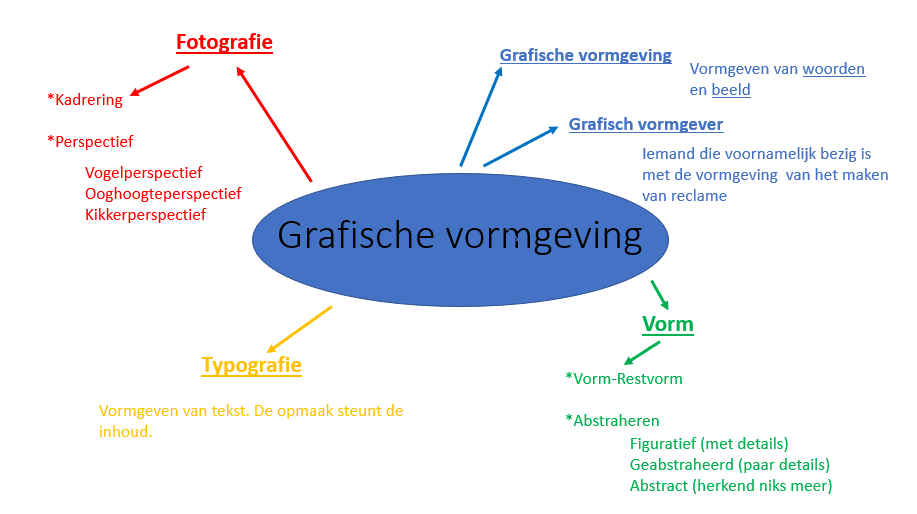 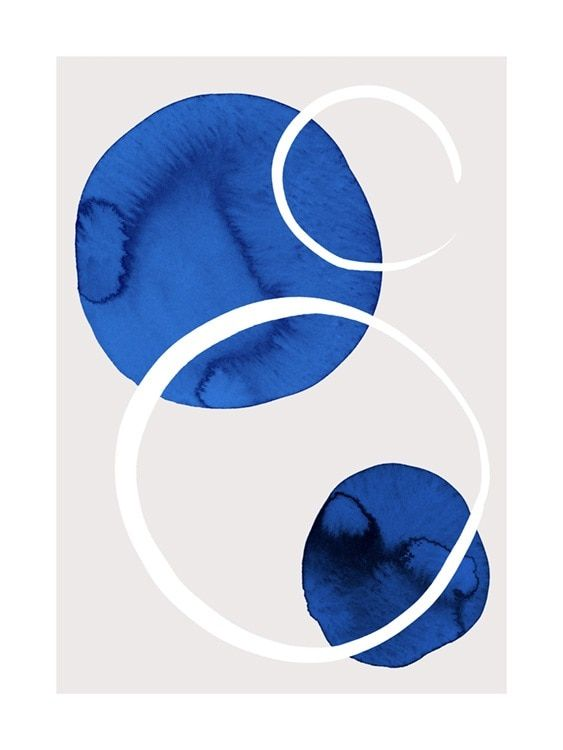 We gaan weer verder aan het eindwerk!
Voeg tekst toe aan je eindwerk…
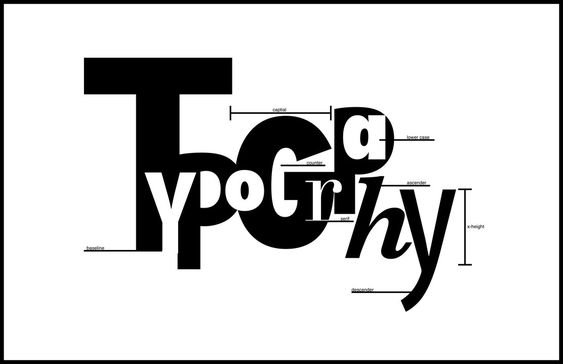 Let op de